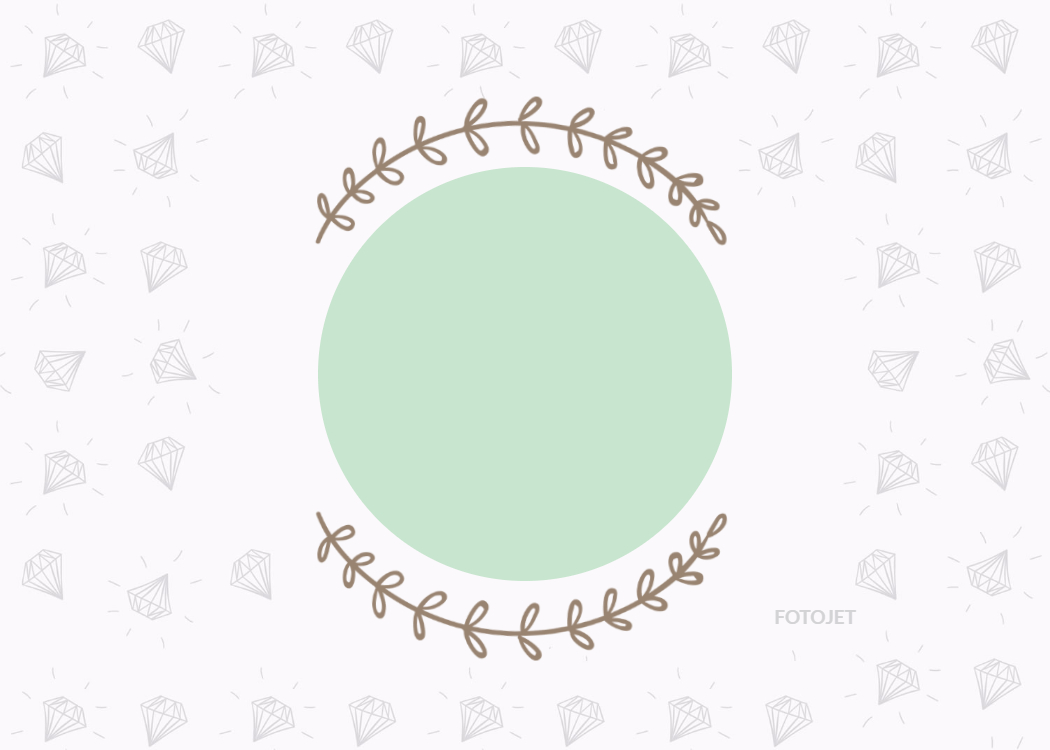 觀光學院實習說明
－－－－－大一校內實習－－－－－
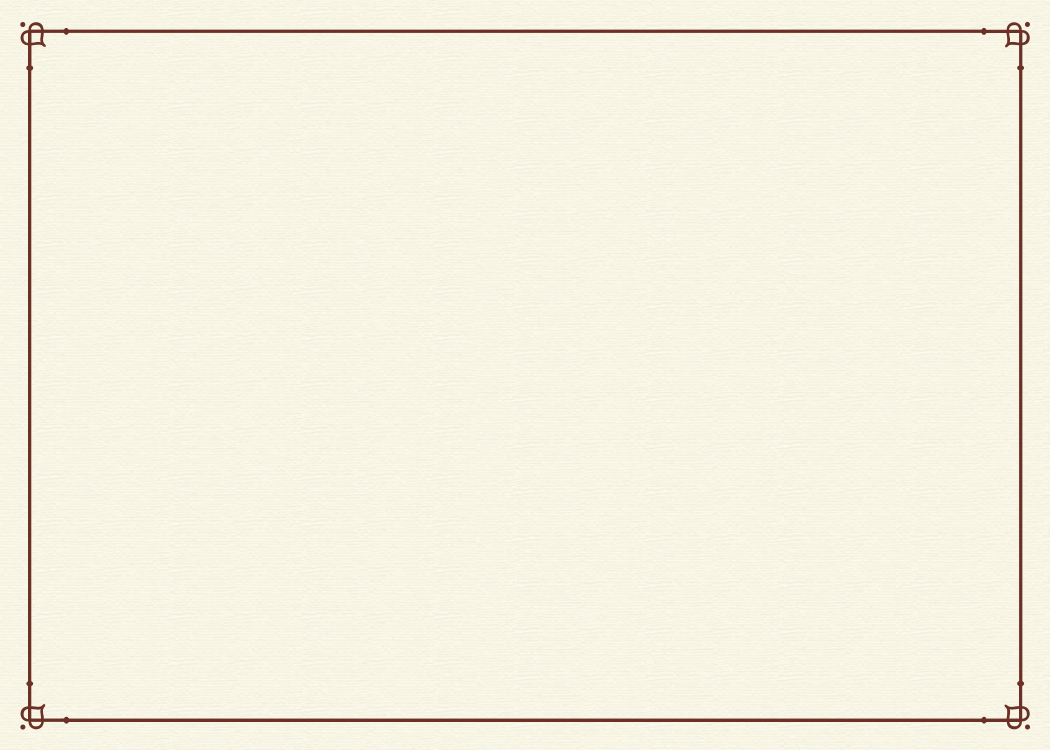 觀光學院實習說明
大一 校內實習  30  小時
校外實習  370  小時
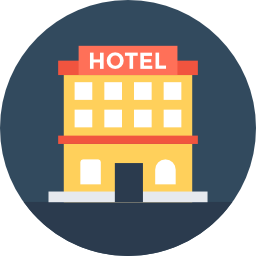 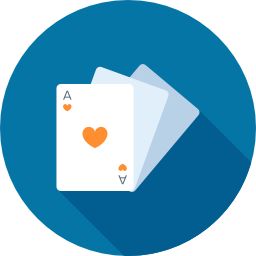 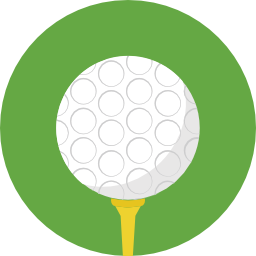 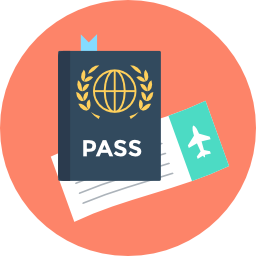 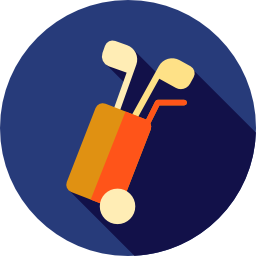 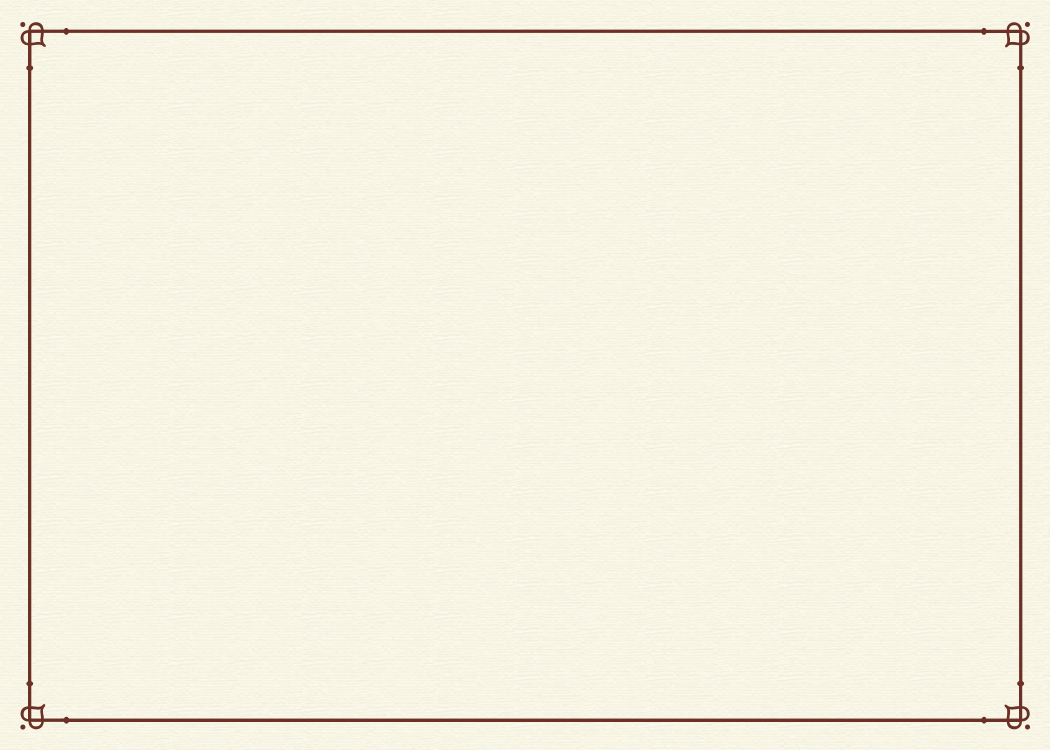 實習單
實習時數表由各位同學自行保管，若遺失造成時數無法計算者將補發表格並加罰5小時

請於校內實習結束前至各個實習單位拍攝5張以上(直橫統一)校內實習照片，請於實習期間自行拍照
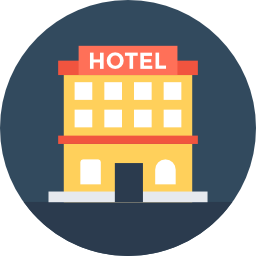 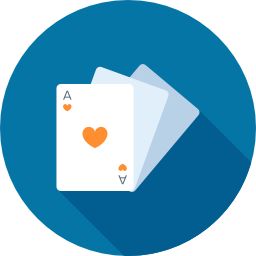 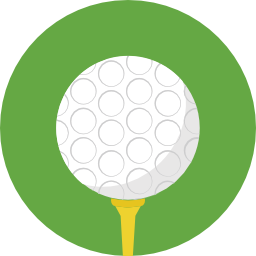 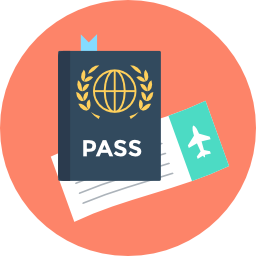 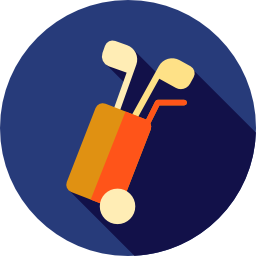 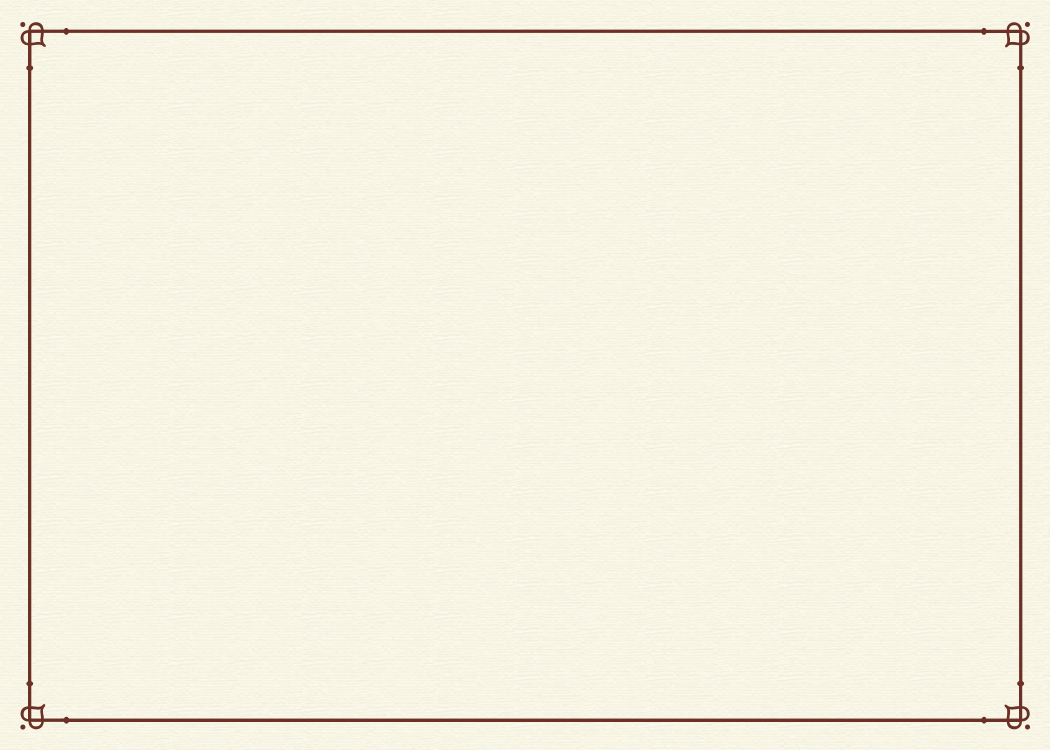 實習單
實習當日必須將實習單給當日帶實習人員簽名，否則亦不列入計算也不予補簽
實習當日，若帶領實習人員點名，未點到者而無故出席者，亦不計算時數
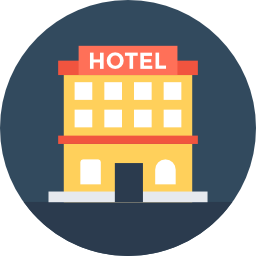 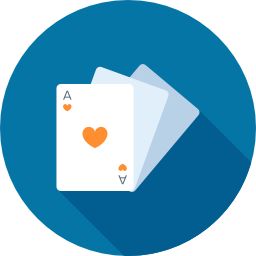 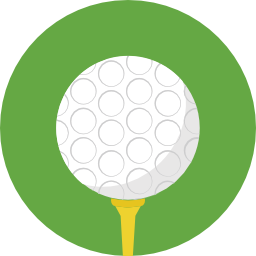 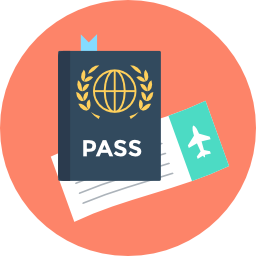 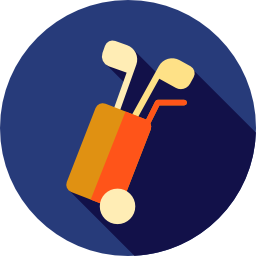 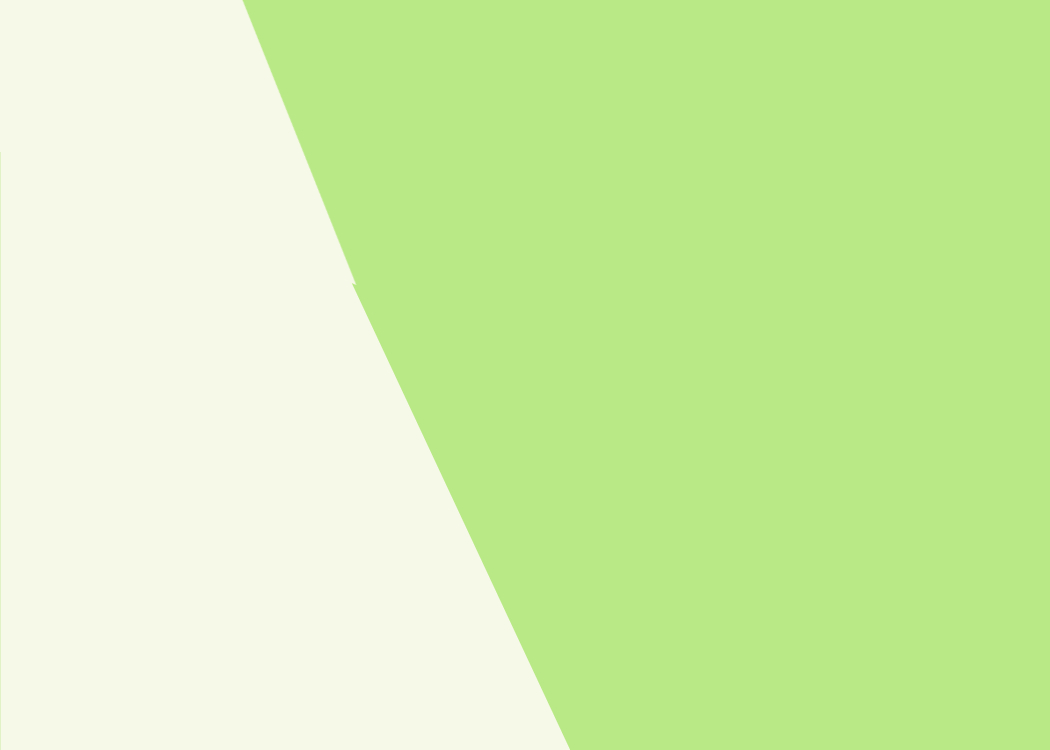 休憩系實習
休憩實習排班，以每班一個禮拜為單位，
觀一甲、休一甲、餐一甲班輪流排班
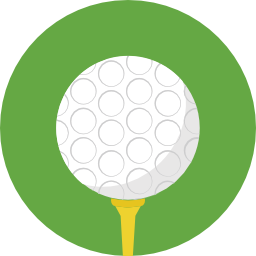 必須於一年級學期結束前做滿10小時，
上學期:高爾夫球+下學期:博奕教室
一年級學期結束前未做滿10小時休
    憩實習者，將重新計算時數，
       並延長至15小時
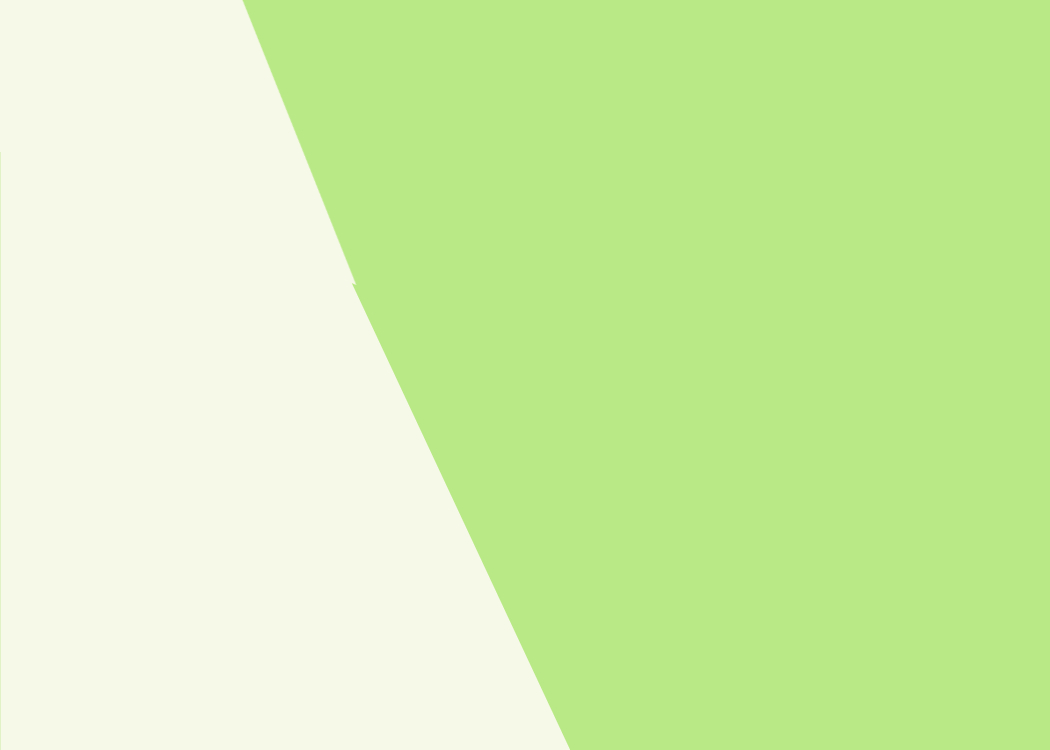 休憩系實習
實習時間為第九節（16:50至17:40）
   	觀一甲(禮拜二、三、五)
   	  休一甲(禮拜一、二、四、五)
   	    餐一甲(禮拜一、二、四、五)
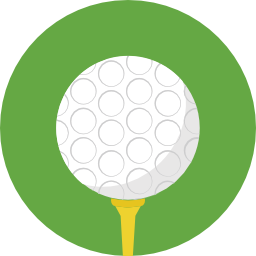 遲到超過10分鐘者或未帶實習單者，
  當日實習不給予時數
休憩校內實習於第三週開始，由
   觀一甲班開始排班。
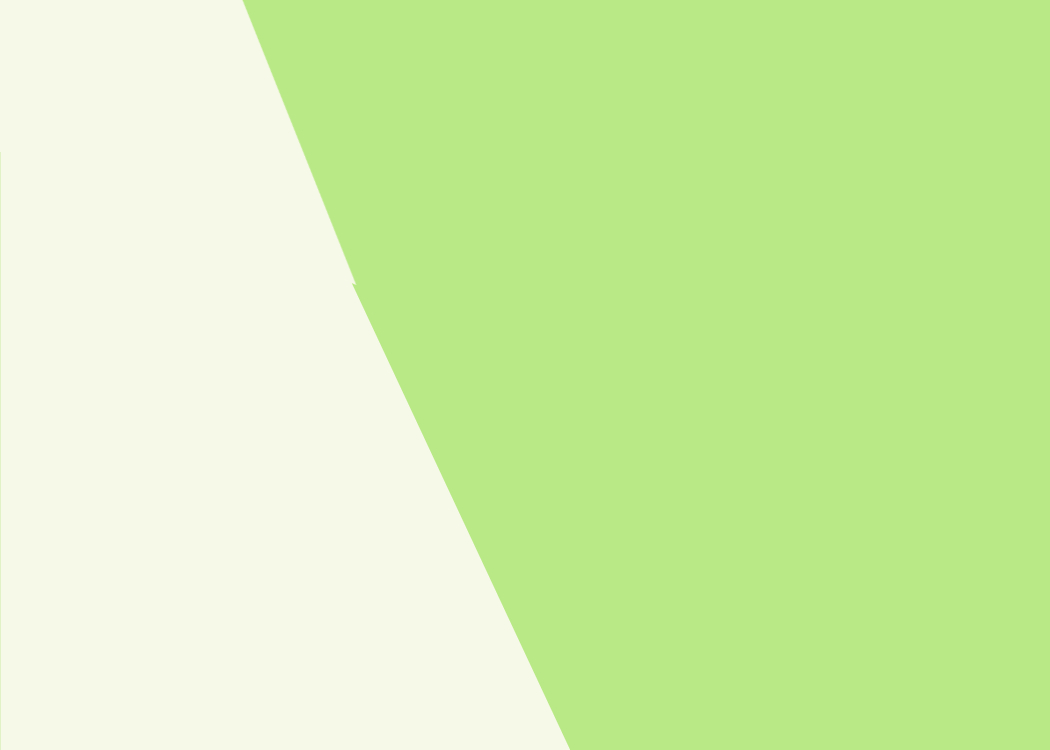 休憩系實習
排班表將於實習前一週之上學第一日
  放置各班班櫃，由班代領回並行告知
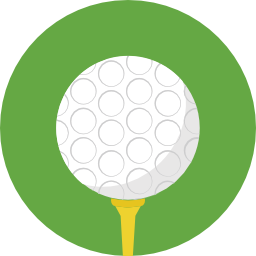 請班代確認每個人皆有在班表上排班，
   無誤後於當週星期五下午5點前
      交回休憩三甲班櫃。
每次實習15~20人(不足15人當日 
   實習取消)
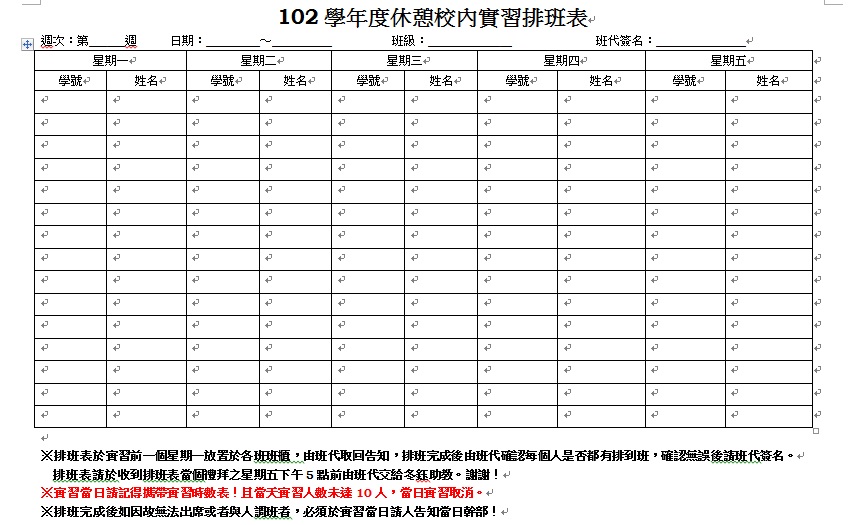 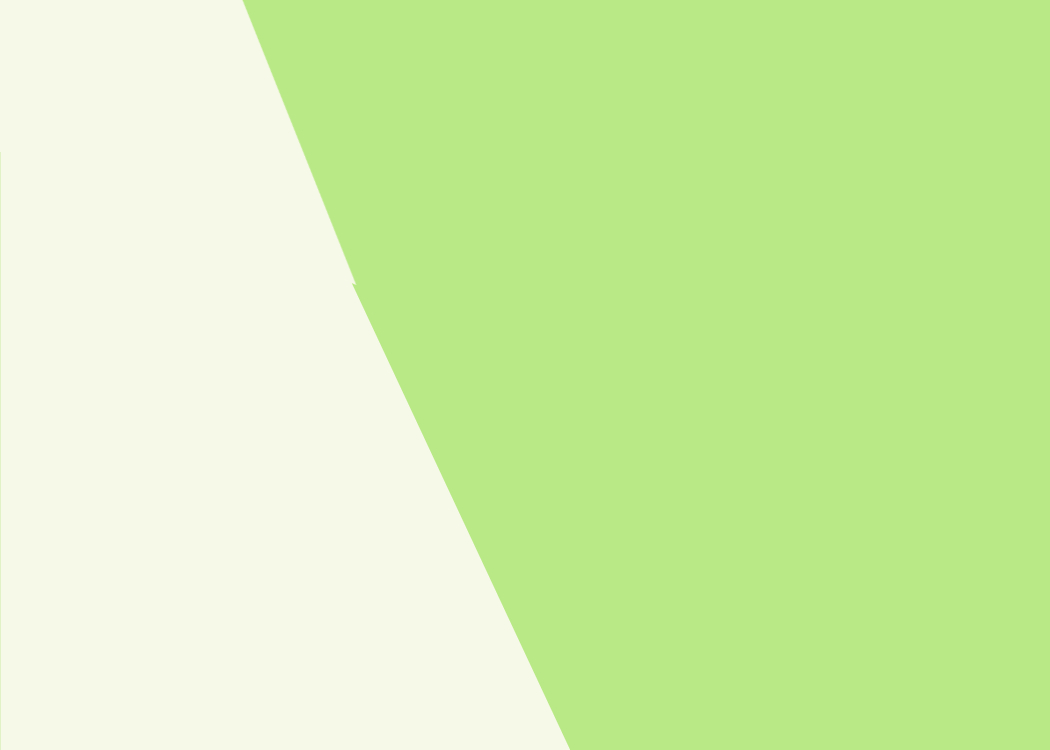 休憩系實習
若實習當日因正當理由無法前到者，
   請至院辦填寫請假單，
      若造成實習無法完成請自行負責
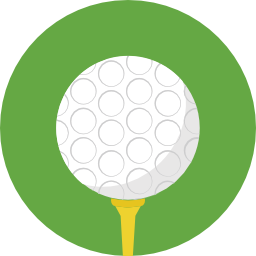 如果有因素之請假，
  請於本班實習當週補做完成     ex:星期二臨時請假，
        須於同週週五前完成補做
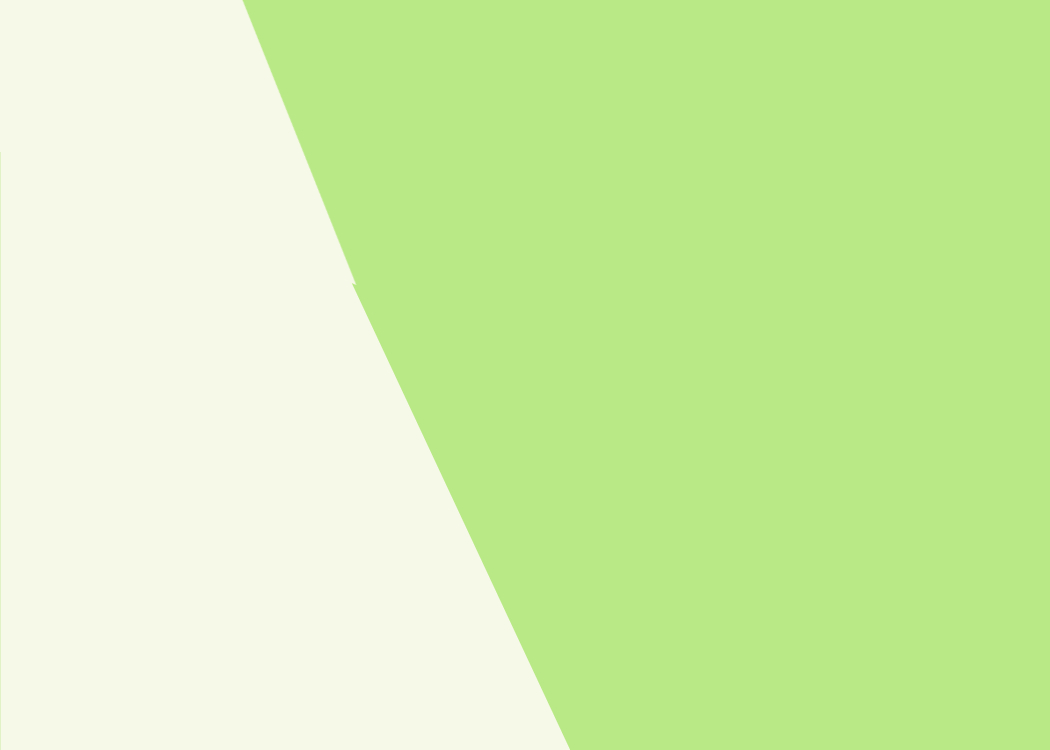 休憩特勤小組大一校內(休憩實習)負責人
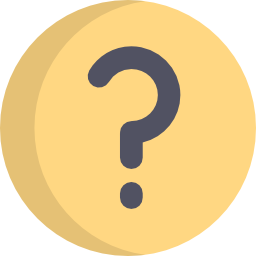 觀三甲  賴彥伶
   Line：fonglai_1026
        Phone：0905129815